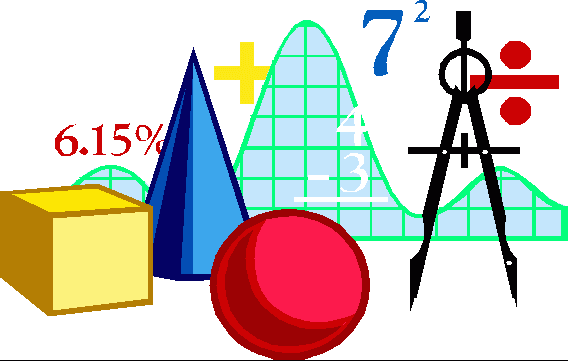 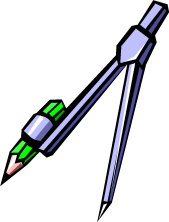 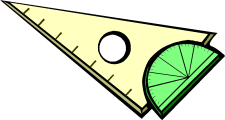 Диаграмма рассеивания
Выполнила :Штруба  Ксения,7класс,13лет
Руководитель :Штруба С.М,учитель математики.
План
Диаграммы рассеивания.
Исследование ладони и длины пальцев.
Исследование  роста и веса учащихся.
Исследование продажи автомобилей.
Составление диаграмм рассеивания.
Вывод.
15.06.2015
2
Цели:
Сформировать понятие диаграммы рассеивания.
Научиться строить диаграммы рассеивания.
Научиться  выдвигать  и проверять гипотезы о наличии или отсутствии связи между числовыми величинами, опираясь на личный опыт и полученные знания.
Формировать и углублять представления о многообразии математических подходов к описанию явлений окружающего мира.
Формировать стохастическую культуру.
15.06.2015
3
Количество осадков выпавших2014году
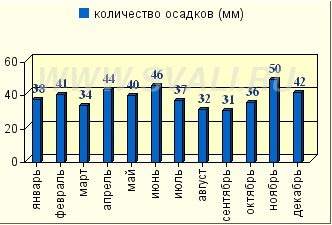 Диаграммы
1.Столбчатые
2.Круговые
.Диграммы рассеивния.
3.
Гистограммы(столбчатые»
Круговые
Диаграммы рассеивания
Как построить диаграмму
Нужны парные данные, т. е. пары чисел.
Пары чисел изобразить точками на координатной плоскости.
Нарисовать овалы.
Проанализировать диаграмму.
15.06.2015
9
Диаграммы рассеивания-удобный случай поговорить о многообразии связей в окружающем нас мире.
Диаграмма рассеяния (также точечная диаграмма, англ. scatter plot) — математическая диаграмма, изображающая значения двух переменных в виде точек на декартовой плоскости.
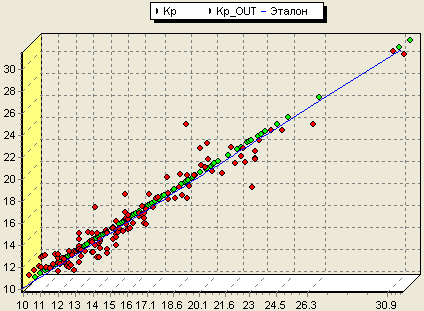 15.06.2015
10
Корреля́ция (от лат. correlatio «соотношение, взаимосвязь») или корреляционная зависимость — это статистическая взаимосвязь двух или более случайных величин (либо величин, которые можно с некоторой допустимой степенью точности считать таковыми)
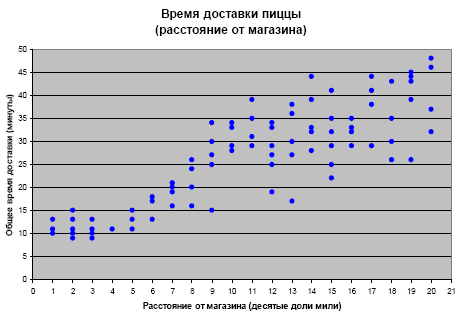 15.06.2015
11
«Лучше один раз увидеть, чем сто раз услышать»
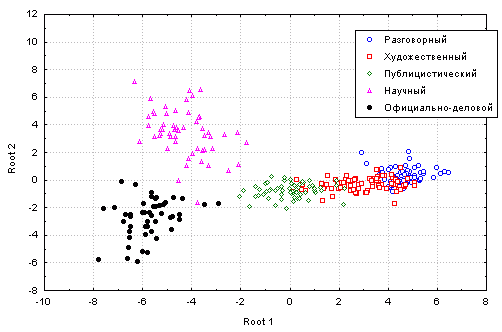 отрицательная
положительная
Не связаны
15.06.2015
12
1.Исследованиеладони и длины пальца среди учащихся 7 класса
Ширина ладони- длина пальца
Отрицательная связь
15.06.2015
14
1.Исследование роста  учащихся
15.06.2015
15
Рост при рождении – рост в данный момент
Слабая положительная
15.06.2015
16
Исследование роста и веса  в 7 классе
15.06.2015
17
Исследование: возраст и стоимость автомобиля «Лада-Калина»
15.06.2015
18
Исследование стоимости машины от возраста
Положительная связь
15.06.2015
19
Выводы:
Диаграммы рассеивания показали положительную или отрицательную связь между двумя числовыми величинами или отсутствие связи. 
Для того чтобы построить диаграмму рассеивания я использовала пару чисел на координатной плоскости.
Нарисованные овалы или очертание облаков был проведен на глазок.
Для того чтобы диаграмма рассеивания получилась более точной необходимо использовать больше данных.
Данные диаграммы можно использовать на уроках математики при изучении темы «Линейная функция» и устанавливание связи между понятиями о случайном и закономерном при формировании стохастической культуры
15.06.2015
20
Литература
Журнал « Математика» июнь 2011 год
http://yandex.ru/images?uinfo=sw-1024-sh-768-ww-1007-wh-664-pd-1-wp-4x3_1024x768-lt-2996
https://ru.wikipedia.org/wiki
http://ppt4web.ru/informatika/diagrammy1.html
15.06.2015
21
Победа
Ксения заняла третье место в школе на данной конференции.
15.06.2015
22